C
A
SSEA4  Nanog TRA-1-60 Oct4  TRA-1-81 SOX2
Colony
iPSC-4
iPSC-6
CS10        IRI-A       IRI-B
CS10        IRI-A       IRI-B
CS10
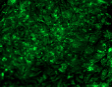 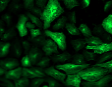 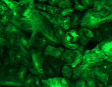 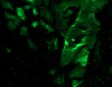 *
*
IRI-A
iPSC-4
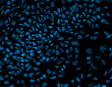 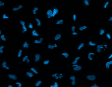 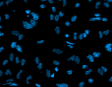 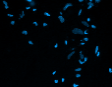 Merge Hoechst TUBB3
ECTODERM
IRI-B
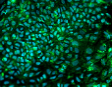 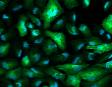 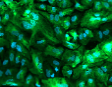 CS10
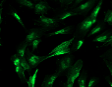 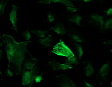 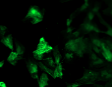 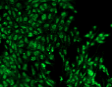 IRI-A
iPSC-6
*
IRI-B
MESODERM
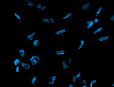 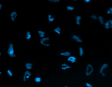 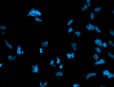 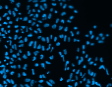 Merge Hoechst α-SMA
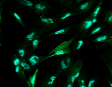 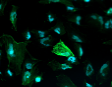 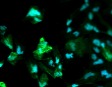 B
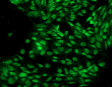 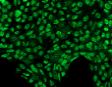 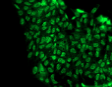 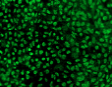 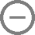 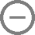 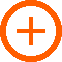 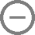 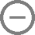 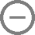 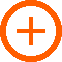 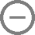 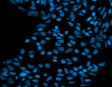 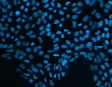 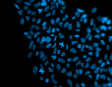 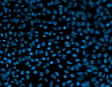 ENDODERM
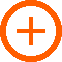 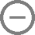 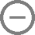 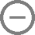 Merge Hoechst SOX17
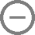 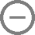 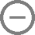 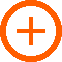 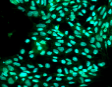 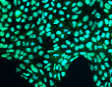 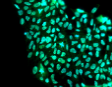 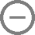 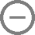 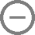 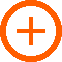 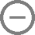 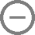 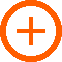 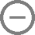